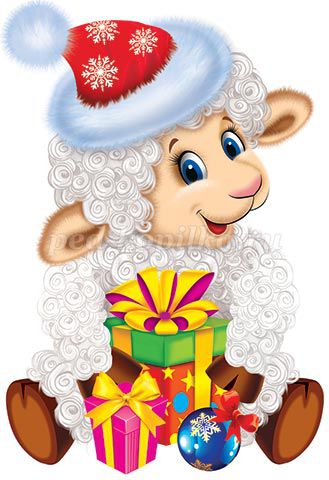 Савинкова С.А.
Учитель начальный классов
МБОУ «СОШ № 92»
Аппликация с новогодним символом коза
Материал: Шаблоны, картон синего и оранжевого цвета, белая бумага А4, цветная бумага, пастельные карандаши, голубой фломастер, клей - карандаш.
На белую бумагу А4, сложенную вдвое, наносим изображение деревьев.
Вырезаем их и наклеиваем их на картон синего цвета, отступив о края листа 5 см.
Из бумаги А4 вырезаем вторую част фона и затеняем ее синим мелком.
Наклеиваем под деревьями, это у нас будет изображение катка.
Из картона оранжевого цвета вырезаем 4 полоски 1,5 см.с волнистыми краями, для оформления рамки работы.
Наклеиваем их, оформляя рамочку.
Используя шаблон коньков и рукавичек, вырезаем их из фиолетовой двусторонней бумаги.
Из белой бумаги вырезаем шапочку и из красной часть шапочки.
Из белой бумаги вырезаем силуэты шубки и головы овечки.
Оформляем голову и шубку овечки черным мелком.
Наклеиваем шубку в центр картины.
После наклеиваем голову.
Потом шапочку и коньки.
После этого наклеиваем рукавички.
Для оживления картины вырезаем из желтой бумаги звезды и месяц.
Наклеиваем их на синее небо. Картина " Овечка фигуристка" готова.
спасибо